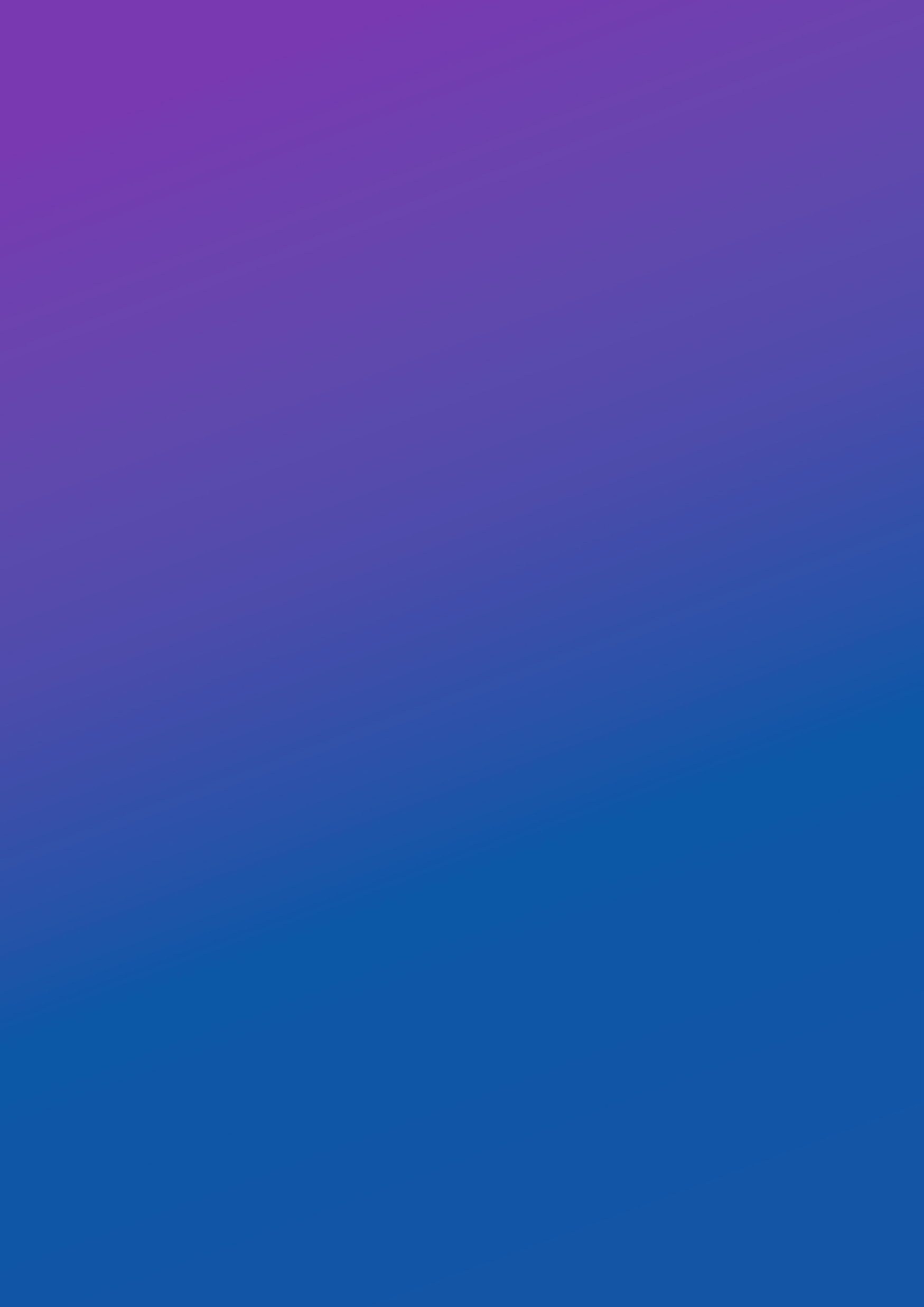 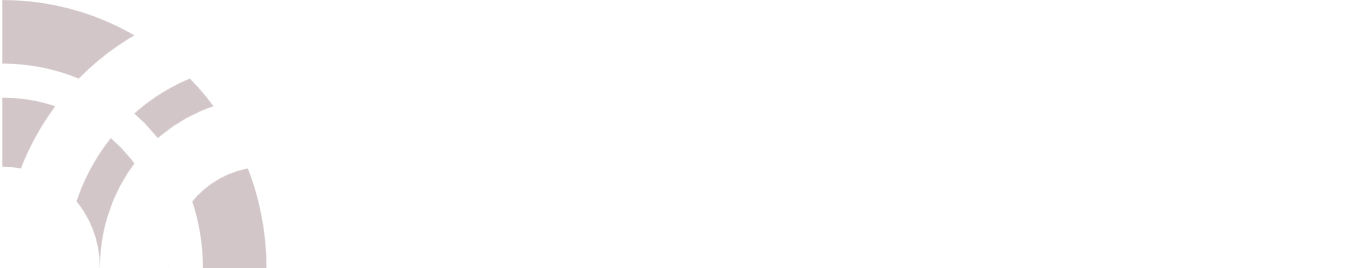 11.02.15 «Инфокоммуникационные сети и системы связи»
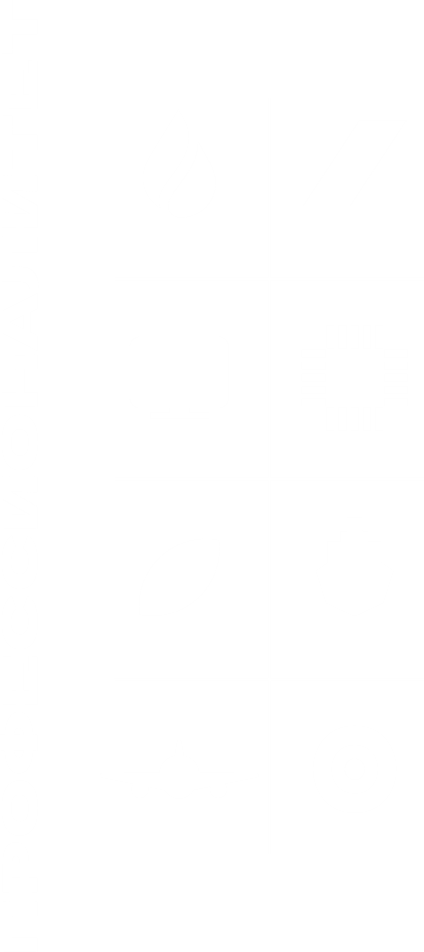 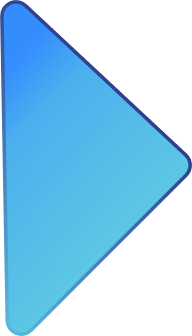 СРОК ОБУЧЕНИЯ: 
3 ГОДА 10 МЕСЯЦЕВ (НА БАЗЕ 9 КЛАССОВ)
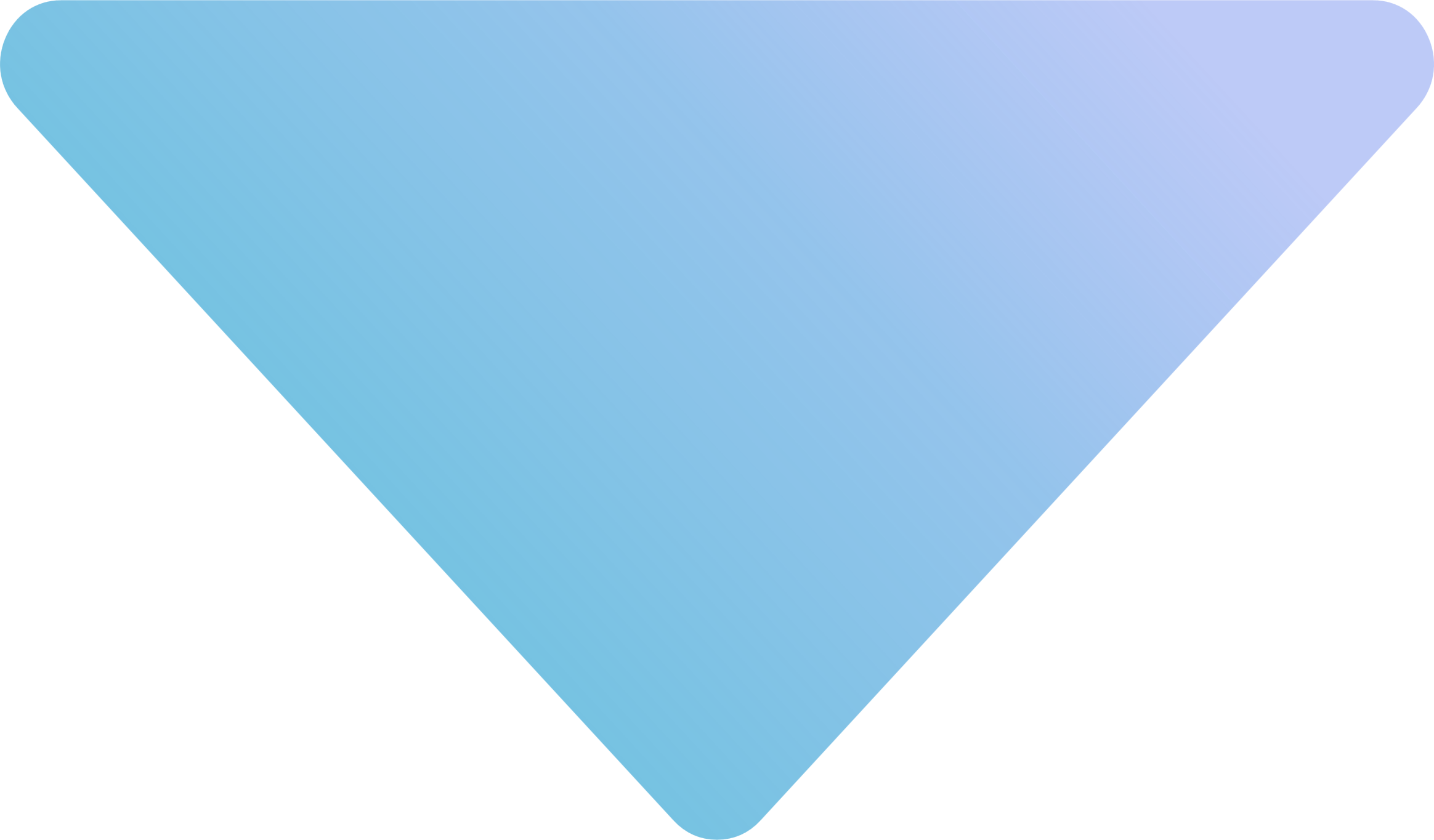 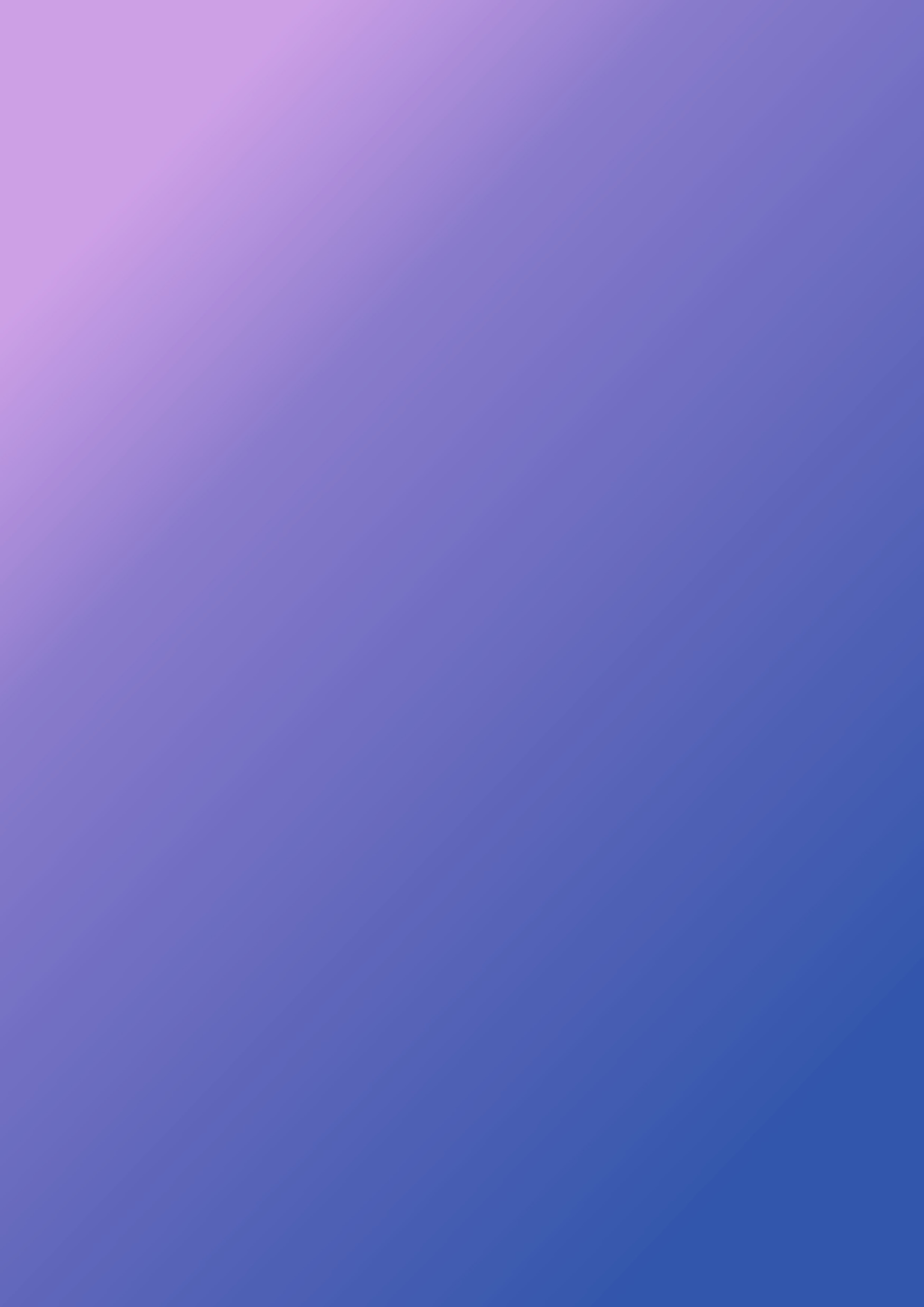 Специалист по монтажу и обслуживанию телекоммуникаций, или специалист по телекоммуникациям, занимаются проектированием, монтажом, обслуживанием и управлением телекоммуникационными системами и сетями. 
         Они работают с разными типами коммуникаций, включая телефонную связь, интернет, мобильные сети и кабельное телевидение.
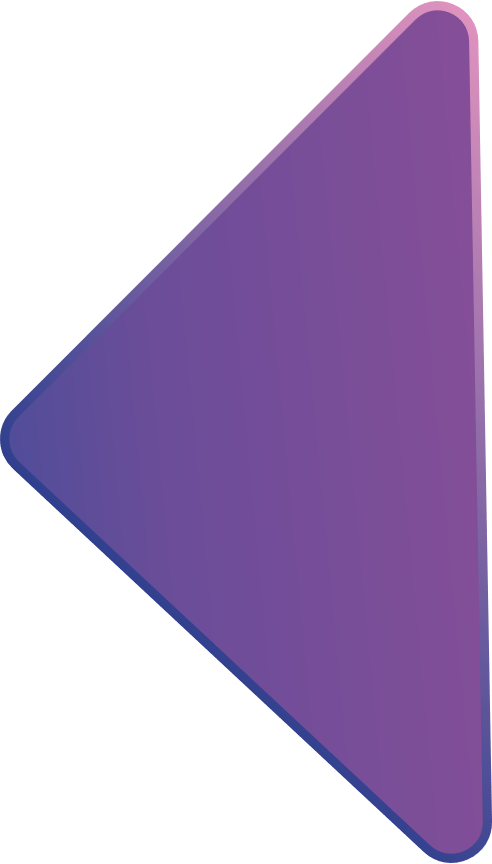 Чем занимается?
Кто он?
/ 01
Разработка проектов инфокоммуника-ционных сетей
и систем связи
Монтаж 
и настройка сетей
Использование сетевых протоколов, администрирование конвергентных систем
Выявление угроз 
и уязвимостей, разработка мер защиты информации
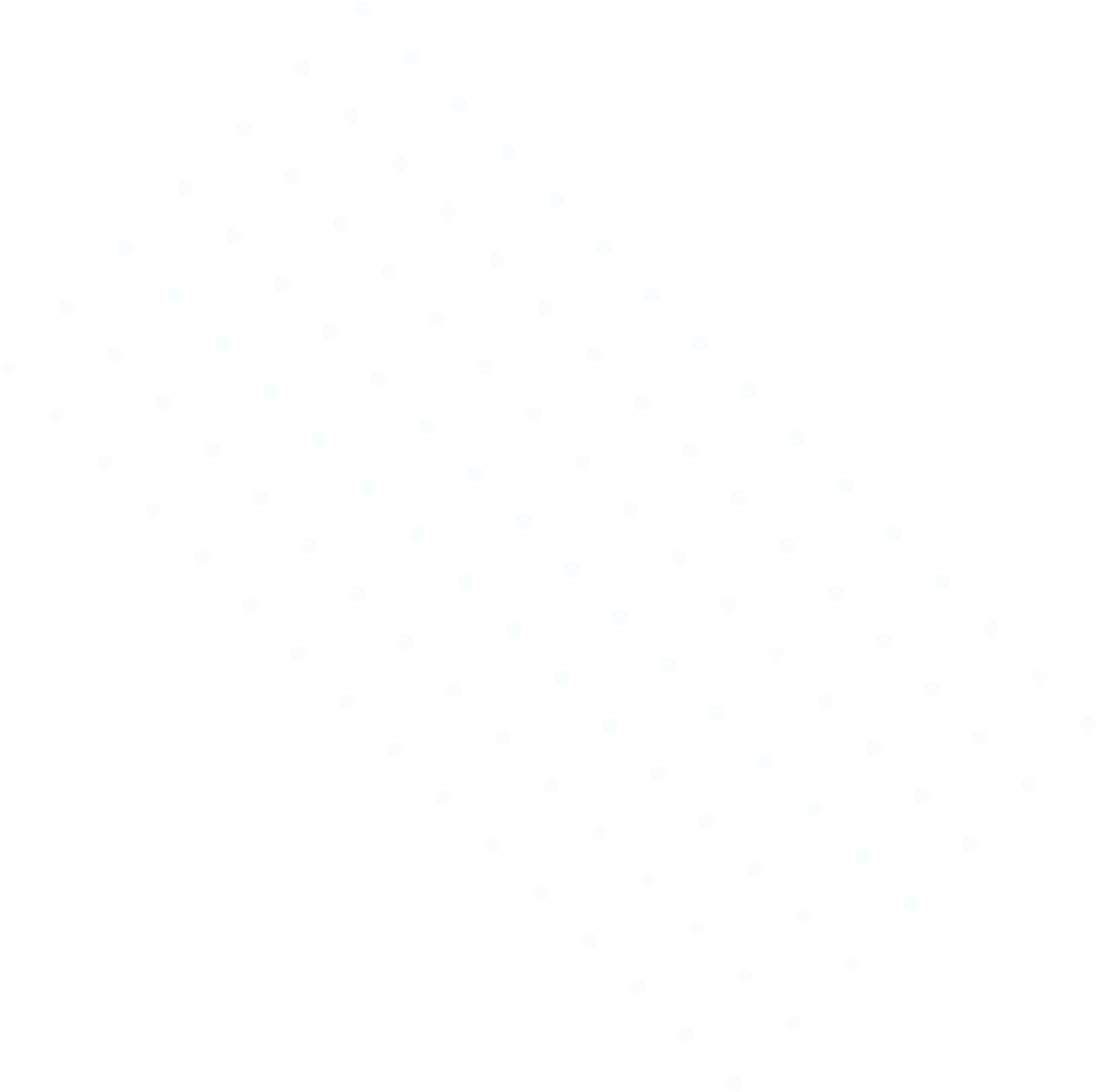 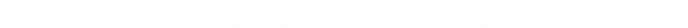 Обеспечение безопасности: применение специальных средств защиты информации, таких как шифрование, контроль доступа и другие меры безопасности
Разработка проектов инфокоммуникационных сетей и систем связи.
Диагностика неисправностей, устранение аварий, обслуживание оборудования, а также определение способов восстановления работоспособности
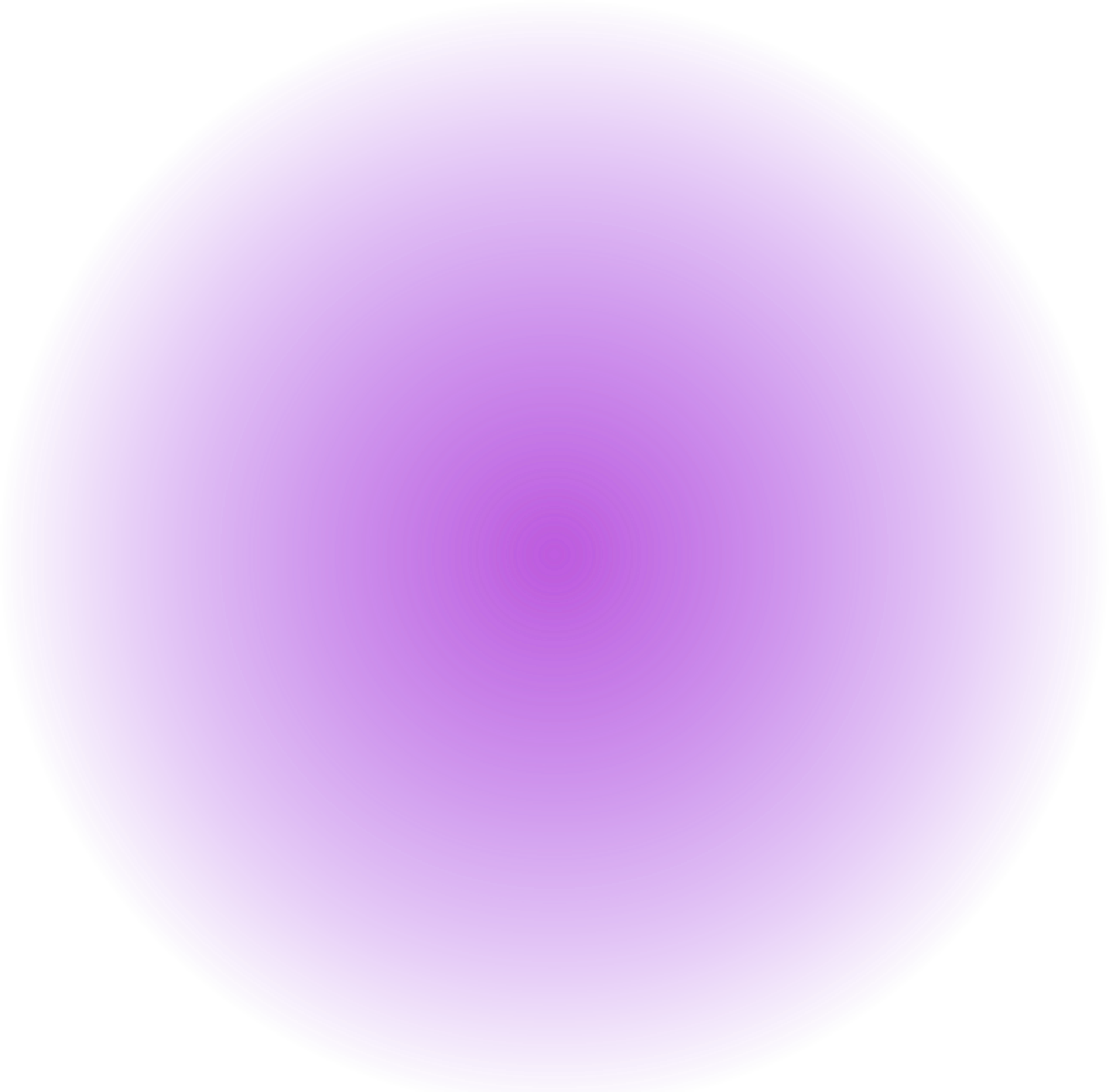 Настройка оборудования: специалист проводит настройку оборудования, чтобы оно работало корректно и обеспечивало необходимую функциональность
Работа с кабельными сетями, проводными и беспроводными сетями, включая сети абонентского доступа, компьютерные сети и мультисервисные сети
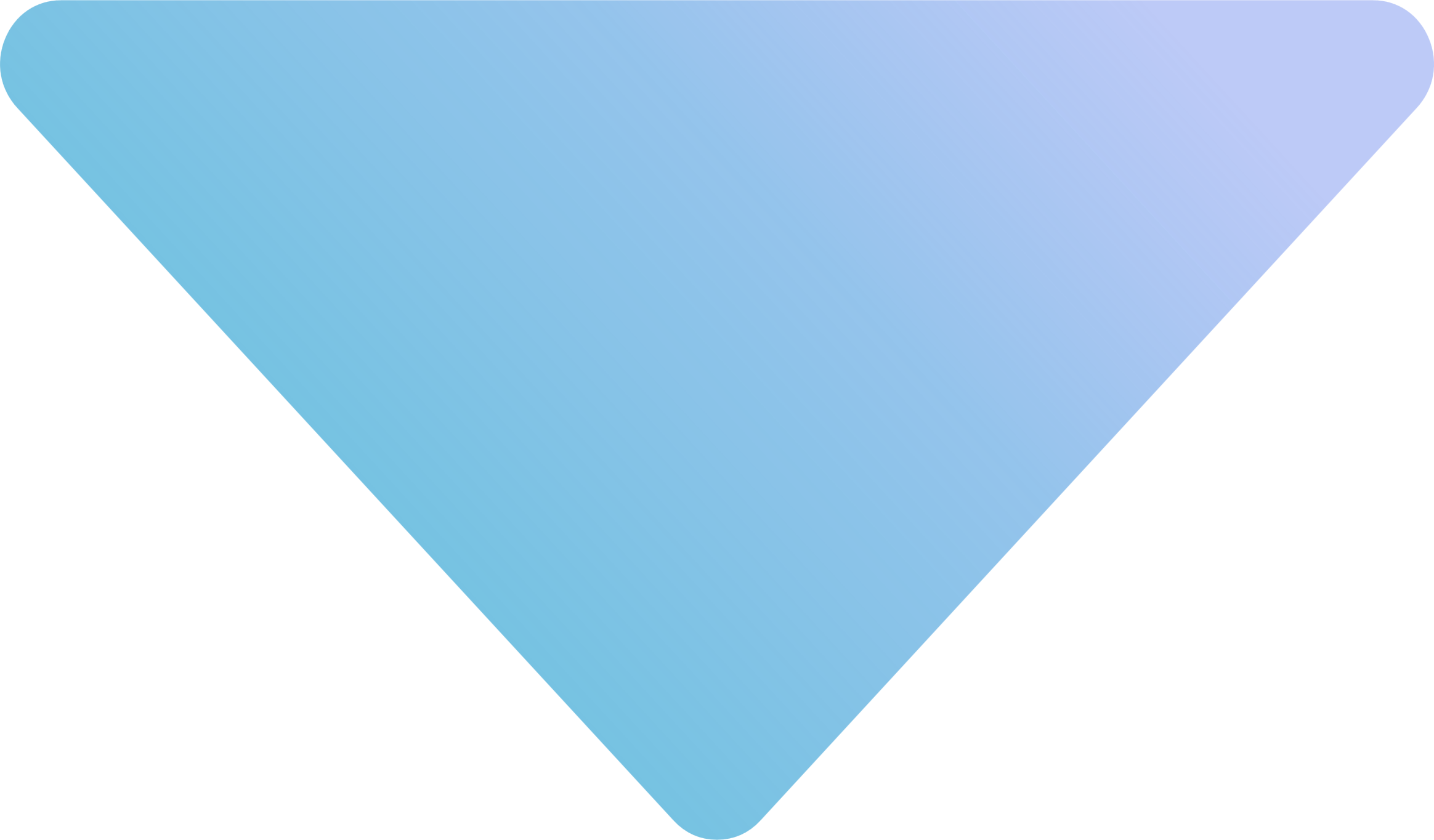 / 02
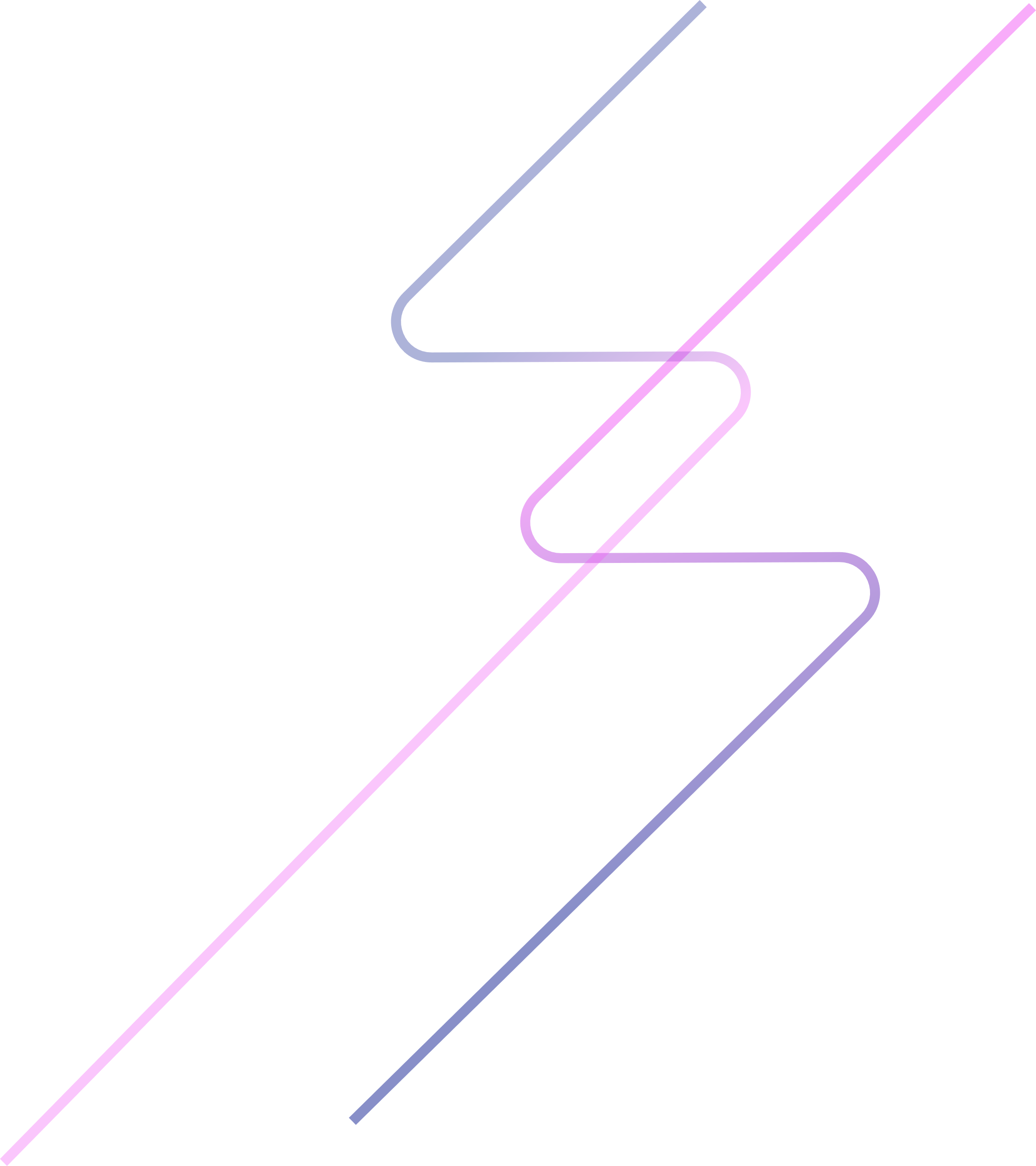 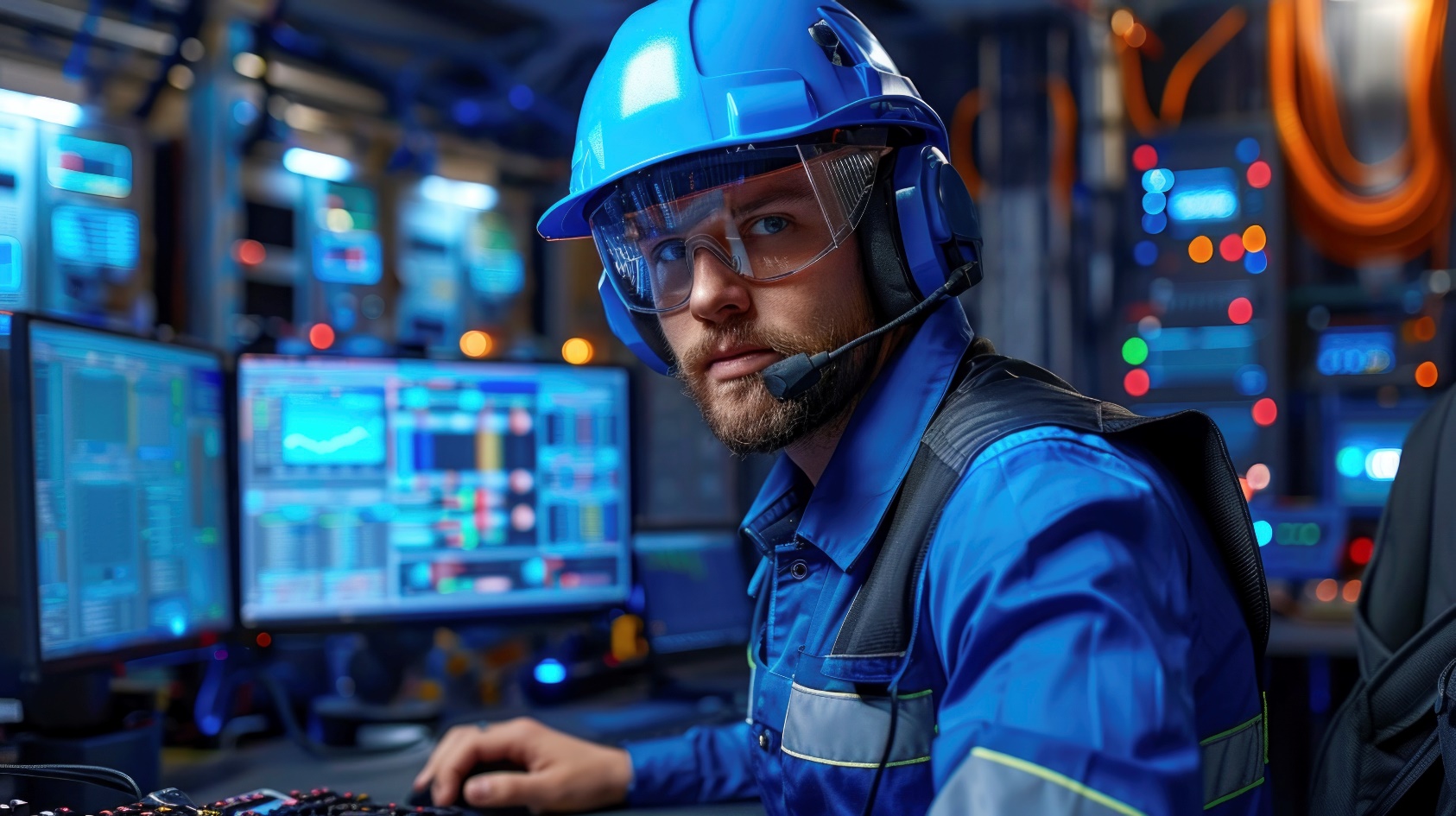 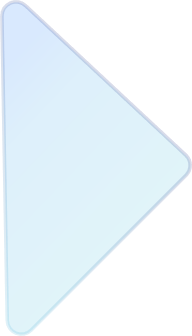 КОМПЕТЕНЦИЯ
МОНТАЖНИК ОБОРУДОВАНИЯ 
СВЯЗИ
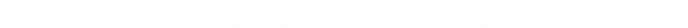 ЧТО ИЗУЧАЕТ СПЕЦИАЛИСТ ПО МОНТАЖУ И ОБСЛУЖИВАНИЮ ТЕЛЕКОММУНИКАЦИЙ
Дополнительный ПМ (Ростелеком)
«Проектирование и монтаж цифровых систем передачи»
Техническая эксплуатация инфокоммуникационных сетей связи
Основы телекоммуникаций
Техническая эксплуатация инфокоммуникационных систем
Обеспечение информационной безопасности инфокоммуникационных сетей и систем связи
Современные технологии управления структурным подразделением организации
Проектирование СКС (Ростелеком)
Монтаж и эксплуатация РЭАпп (Прогресс)
Рабочая профессия «Монтажник оборудования связи»
Дополнительный ПМ (Прогресс)
«Цифровое проектирование радиоэлектронных средств»
Рабочая профессия
 «Оператор БПЛА»
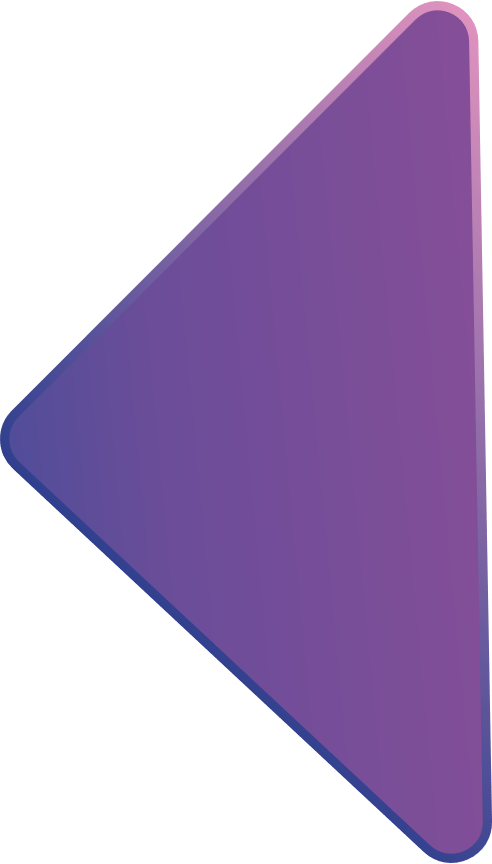 / 03
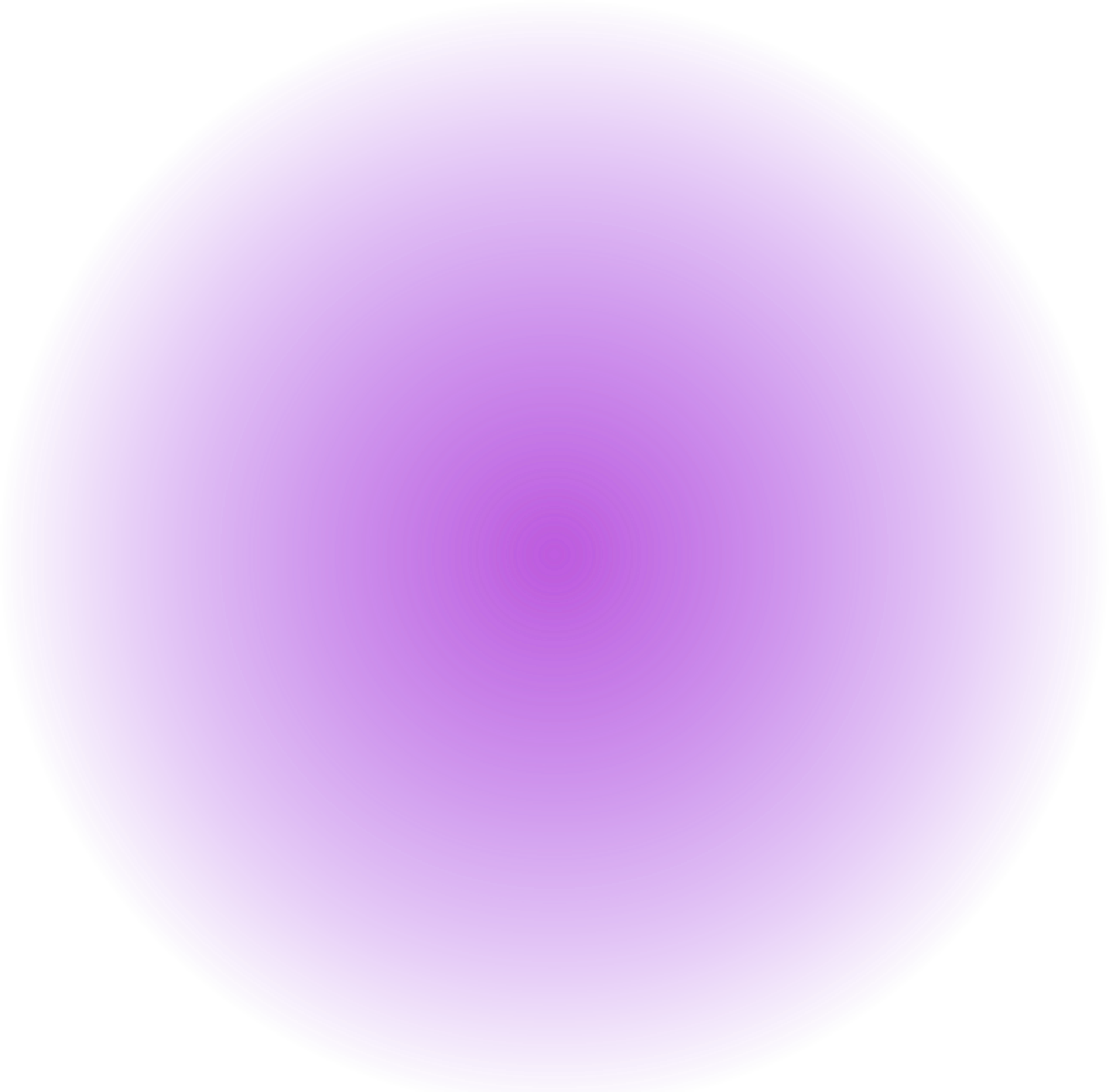 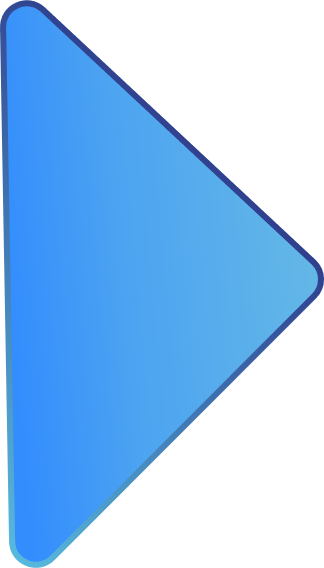 ГДЕ НУЖЕН СПЕЦИАЛИСТ ПО МОНТАЖУ 
И ОБСЛУЖИВАНИЮ ТЕЛЕКОММУНИКАЦИЙ?
/ 04
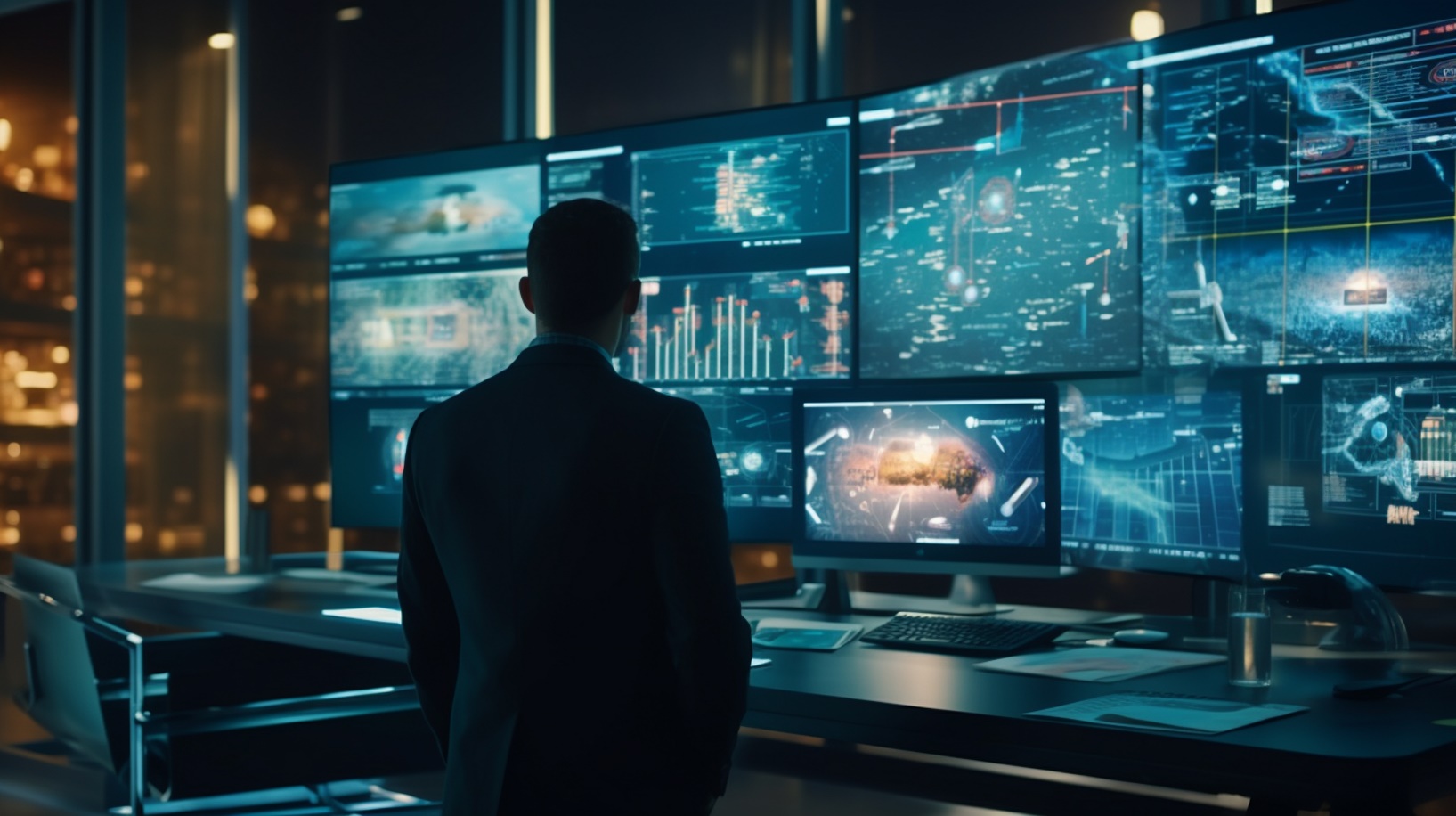 Вертикальный рост:
Монтажник оборудования связи
Специалист по ремонту и монтажу кабельных линий
Специалист по ремонту и обслуживанию аппаратуры и устройств связи
Специалист по системам безопасности
Инженер-проектировщик
Инженер по телекоммуникациям
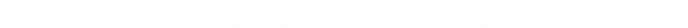 Выпускники специальности 11.02.15 «Инфокоммуникационные сети и системы связи» могут работать в различных областях, связанных с телекоммуникациями и информационными технологиями.
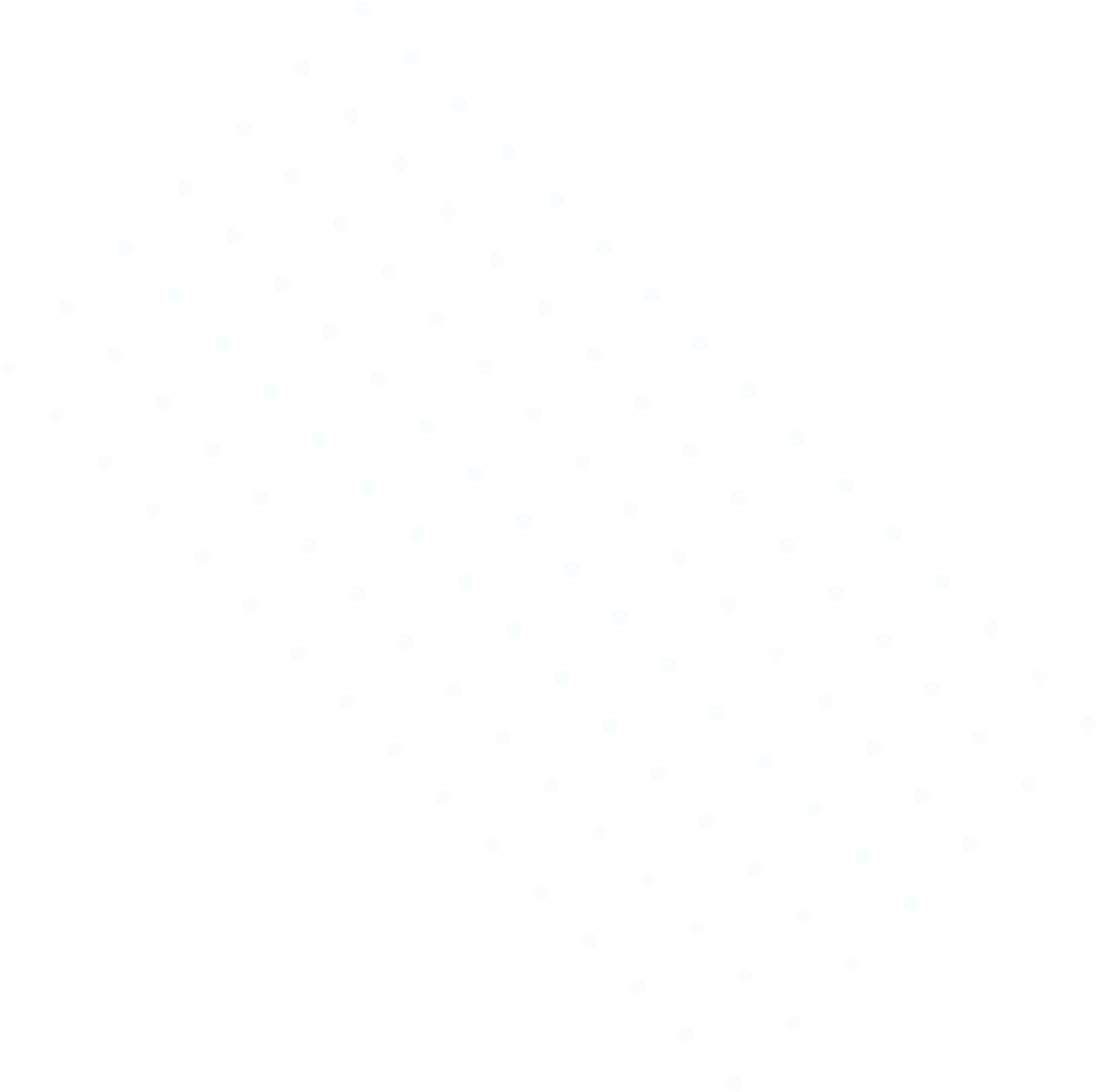 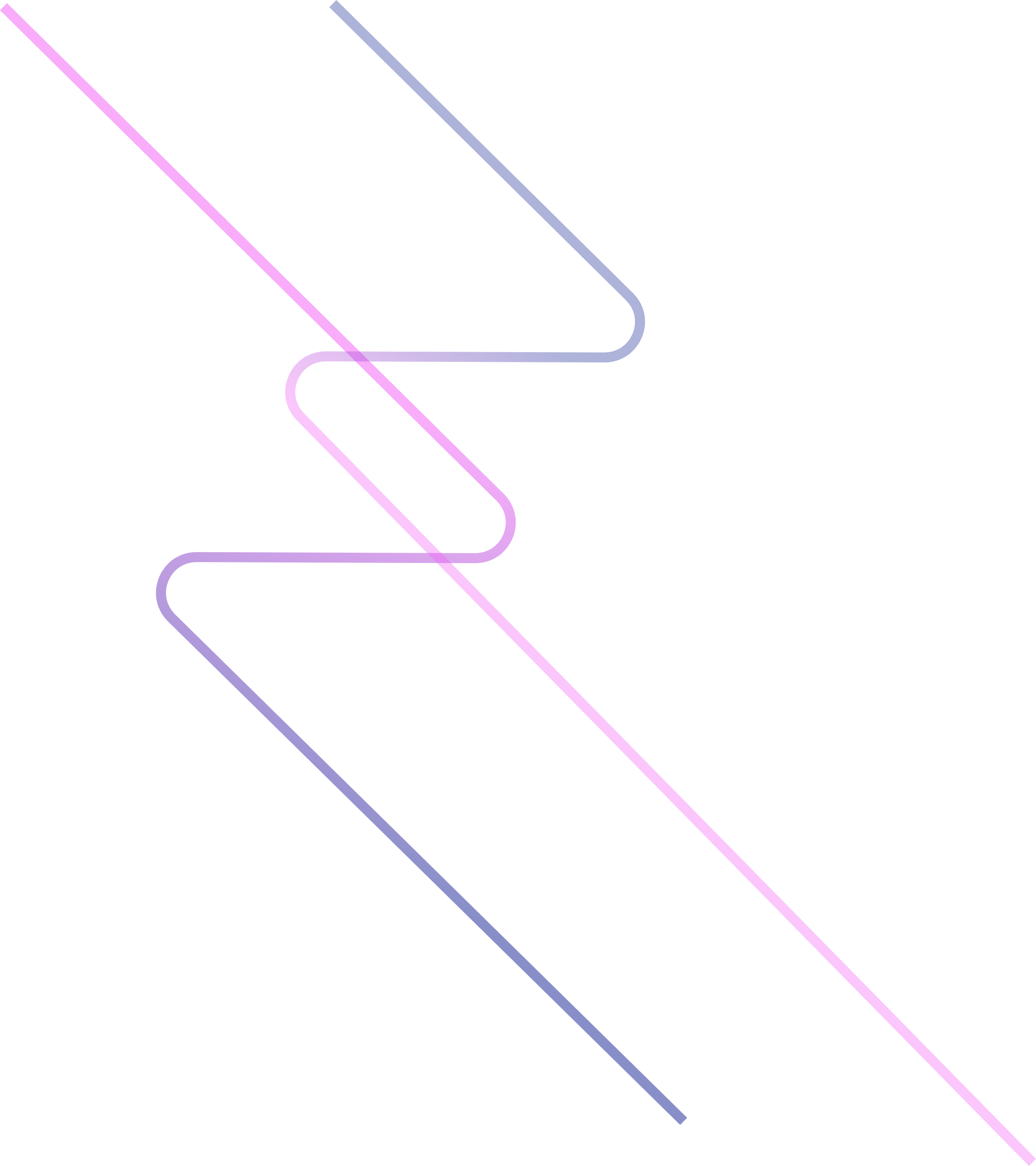 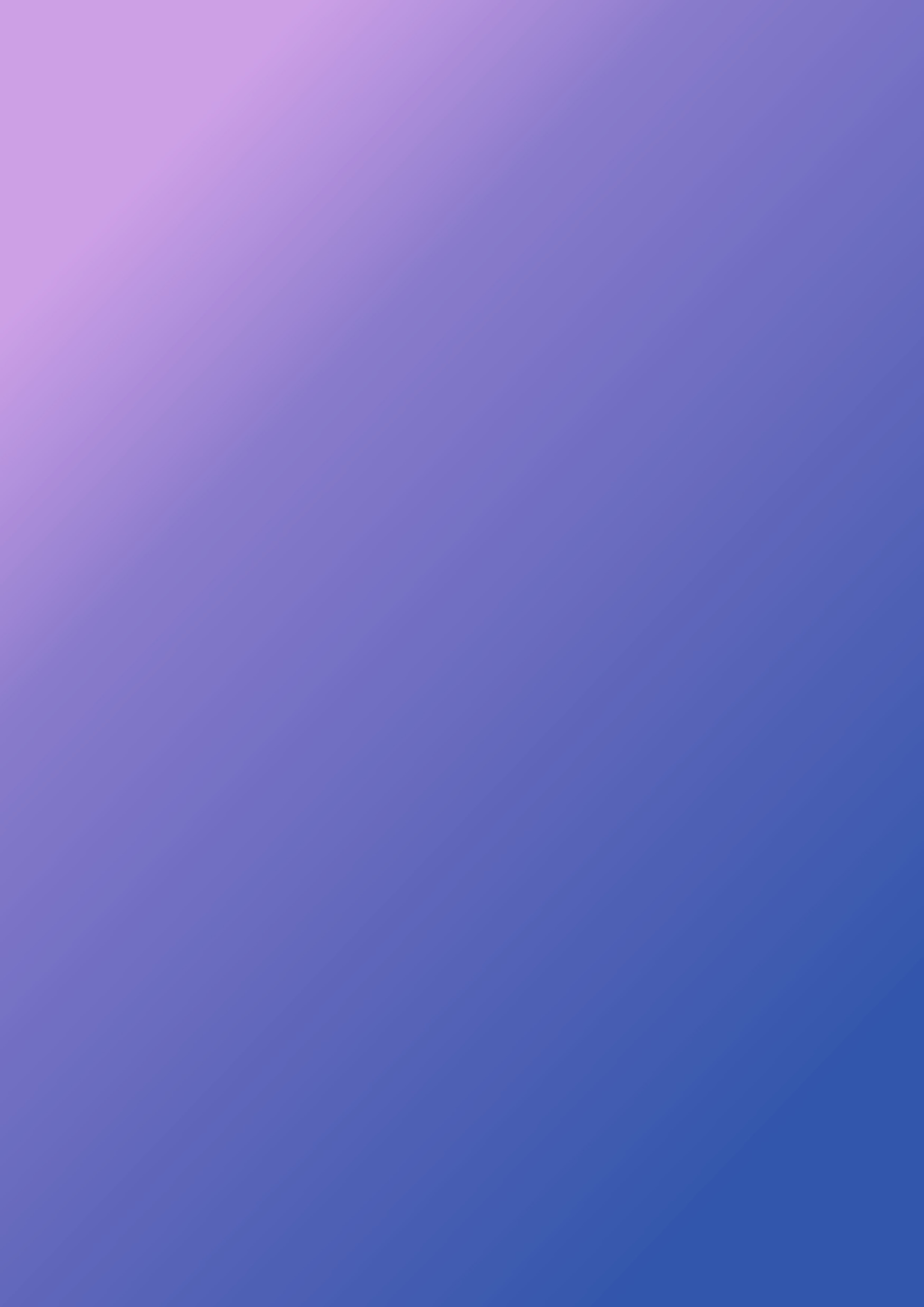 Производственная практика
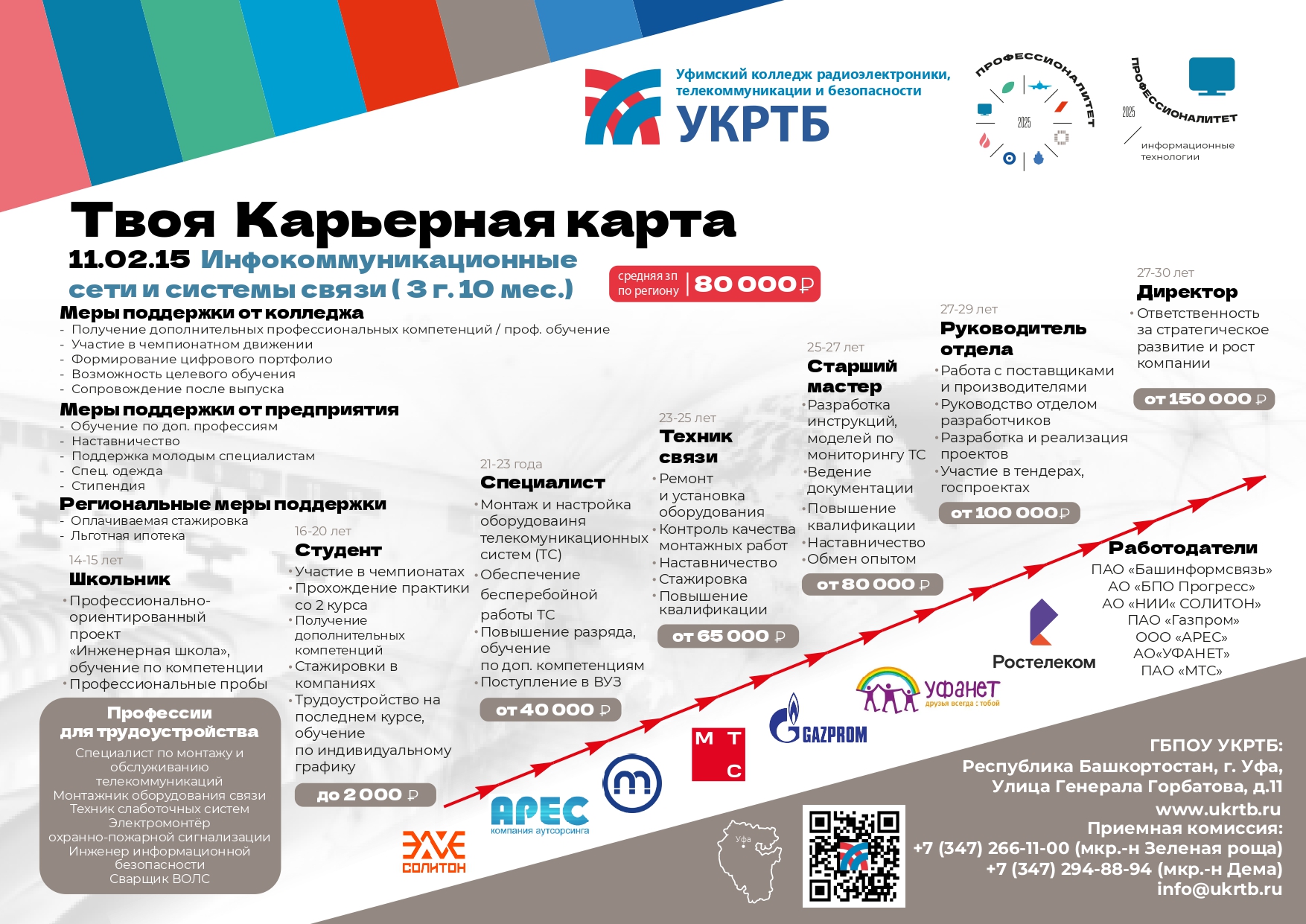 ПАО «Башинформсвязь»
АО «БПО Прогресс»
АО «НИИ« СОЛИТОН»
ПАО «Газпром»
ООО «АРЕС»
АО«УФАНЕТ»
ПАО «МТС»
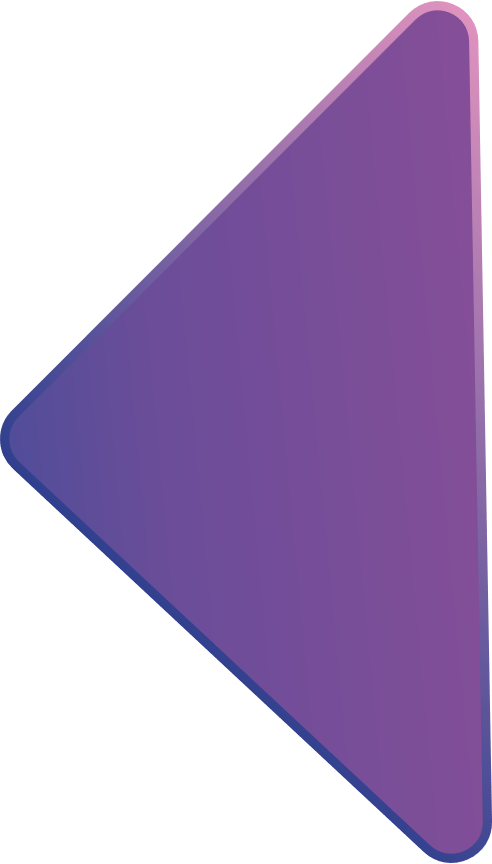 Карьерная карта
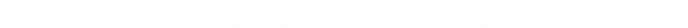